Question no 1
What are the changes to be made the below code to generate 
log table like this in viewon
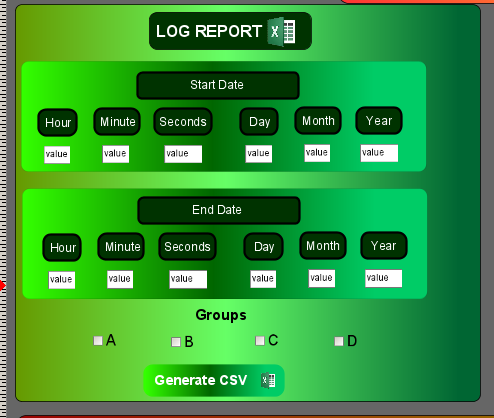 Download Historical Table Report
var smonth = document.getElementById("UID_1618316373773").value; 
var sday = document.getElementById("UID_1618316366288").value; 
var syear = document.getElementById("UID_1618316379935").value; 
var emonth = document.getElementById("UID_1618316377101").value; 
var eday = document.getElementById("UID_1618316369054").value; 
var eyear = document.getElementById("UID_1618316382164").value; 
 
var date = "$st" + sday + smonth + syear + "_000000$et" + eday + emonth + eyear + "_000000";
var yourfile = "$dtHT$ftT$fnIot Log.csv" + date;
var url = "http://IP/rcgi.bin/ParamForm?AST_Param=" + yourfile;
 
  window.open( url , "download"); //downloads the file that was just generated
Question no 2
Instead of 1st picture start date, can I add direct calendar to pic the start date in ViewON. If its possible how modify the same code plz guide.
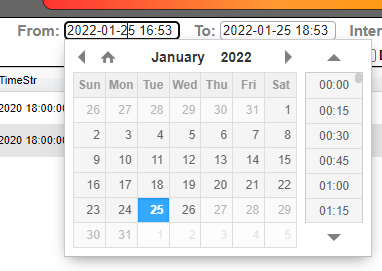